Status of Spack Development / Migration
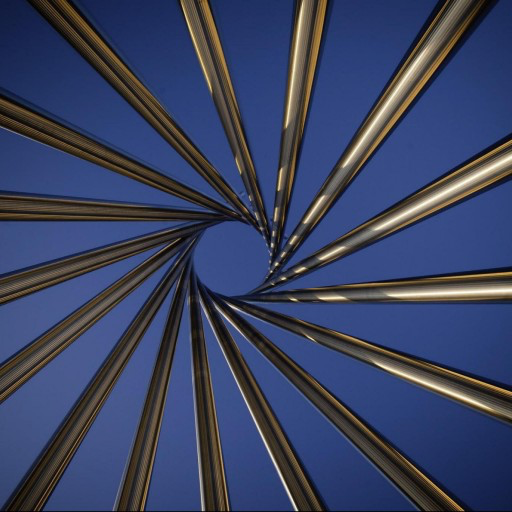 LArSoft Coordination Meeting 2018-05-22
Chris Green, FNAL.
Goals
Replace UPS with an off-the-shelf build / packaging / deployment system based on Spack.
Support SIP-enabled MacOS systems.
Provide tools for developers of experimental software packages (cf cetbuildtools, mrb).
Provide facilities for release preparation, management and deployment (cf buildFW, pullProducts, copyToSciSoft, Jenkins scripts).
Continue to provide relocatable binary distributions and satisfy other requirements that people have relied on with the current suite of tools.
2
2018-05-22
LArSoft Coordination Meeting
Spack overview
De facto standard tool for HPC.
Python-based (2 or 3); “specs” -> Python classes.
Spack “installation”: Spack code + specs from one (“builtin”) or more “Spack repos” + installed packages based on those specs.
Specs do not generally specify exact versions (although they can). A particular build of a dependency tree can specify versions.
“Variants” control configurable aspects of a spec such as language standard, optional features.
Can satisfy dependencies from the system rather than building the world.
All interoperating packages are tied to a compiler (e.g. Clang 5.0.1, GCC 7.3.0).
Specs control build instructions, setup behavior, dependencies – essentially part of the installed system as well as describing the build environment.
A package built in a particular way has an unique hash.
3
2018-05-22
LArSoft Coordination Meeting
Achievements so far
Requirements, plans.
“Buildcache” (Patrick G.): binary packages suitable for relocation / deployment.
”Spackdev” (Jim A.): Spack-based multi-package development / test environment.
“Spack chains” (Jim A.): manage a hierarchy of Spack  installations.
“Cetmodules” (Lynn, Chris): UPS-less cetbuildtools.
New / improved specs for external packages, other contributions to Spack proper in various stages of discussion / approval (Chris, Lynn, Patrick).
4
2018-05-22
LArSoft Coordination Meeting
Current efforts
Produce an “MVP” – Minimum Viable Product:
Software stack with one OS / compiler / C++ standard / optimization level to allow experiments to, well, experiment (SLF7 / GCC 7.3 / C++17 / prof).
Keep track of issues along the way but achieve the narrow goal first and go back for the others later.
Everything built “our way” to maximize realism & compatibility for experiments.
Use system-available packages via packages.yaml where possible.
First demonstration of Cetmodules.
Provide art, gallery and dependencies thereof.
NOT “release”-oriented.
NOT a collection of every piece of software every experiment is likely to need.
NOT a solution to every problem.
NOT a guarantee that every remaining problem can be solved.
5
2018-05-22
LArSoft Coordination Meeting
MVP: status
Done (external packages): Boost, and everything up through Root (except Pythia6, for now), as currently built (as far as possible).
Done (art suite): cetlib_except, cetlib building based on art-v2-develop branches, with all tests passing.
Upcoming: fhicl-cpp, messagefacility should be straightforward; canvas may require work on dictionary building / finding facilities.
Upcoming: shakedown of Spackdev with art suite.
6
2018-05-22
LArSoft Coordination Meeting
Post-MVP
Everything is currently tied to the compiler, including things that don’t need to be (e.g. C and Python packages, data-only packages, etc.).
Unclear how to manage multiple concurrent releases with suitable package reuse.
Lots of glue to keep things consistent, easy to organize and manage everything from development through release preparation through distribution / deployment.
More package specs (Geant4, etc., etc.).
Experiment / Collaboration signoff, migration plan.
7
2018-05-22
LArSoft Coordination Meeting